TRASHKETBALL!!!!
Chemistry Olympics – Day 2
Warm Up: Your team will win 5 extra points if everyone is seated when the bell rings, plus another 5 points if everyone has study guides out

SPECIAL ANNOUNCEMENT: QUIZ BOWL TRYOUTS ARE TOMORROW AFTER SCHOOL IN MR. BROWN’S ROOM!!!!!!
3 points
Give an example of a heterogeneous mixture
3 points
Give an example of a physical change AND a chemical change
3 points
In which of the following do atoms have the LEAST energy?

Solids	Liquids	Gases
3 points
Give an example of an ionic compound (name only)
3 points
Give an example of a covalent compound
3 points
How many total oxygen atoms are in the molecule(s) Ca(NO3)2?
3 points
Based on the graph below, at what temperature does a phase change occur for lauric acid?
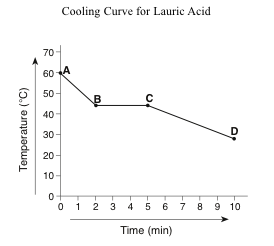 5 points
Give an example of an ionic compound (name and formula)
5 points
Give an example of a covalent compound (name and formula)
5 points
What is the name for the compound SO2?
5 points
Which elements on the periodic table have the highest electronegativity? (Name at least 3)
5 points
Write the electron configuration for iron (Fe)
5 points
Draw an atom, and label all the subatomic particles (with charges) in the atom
5 points
Explain, in terms of protons and neutrons, why Cu-63 and Cu-65 are different isotopes of copper.
5 points
What is the equation for the ideal gas law?
5 points
Which has more valence electrons, an oxygen atom or an O2- ion?  Justify your response.
5 points
If the half-life of an element is 5 years, how long will it take for ¾ of the original amount to decay?
5 points
Hand warmers work by initiating a chemical reaction inside the pack that gives off heat.  Is this reaction endothermic, or exothermic?  Justify your answer.
10 points
Draw an orbital diagram for oxygen
10 points
Explain, in terms of kinetic molecular theory, how a hot air balloon works
10 points
5 points each:
a. Complete the reaction equation above by filling in the blank.
b.  What type of reaction is this?
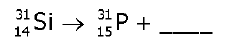 10 points
Draw the structural formulas for salt and water, then briefly explain (in terms of molecular structure) why salt is soluble in water.
10 points
The octet rule states that atoms are most stable when they have 8 valence electrons.  Explain how this concept apples to the process of ionic bonding and the process of covalent bonding.
10 points
Creatine is a polar compound that athletes often take to build muscle.  Would you expect creatine to be more soluble in water, or oil?  Justify your answer.
10 points
John Dalton’s atomic theory stated that atoms are indivisible and cannot be destroyed or broken down into smaller parts.  Explain whether or not you agree with this statement, and why.
10 points (Pre-AP only)
Draw three different models to represent the structure of water.
10 points
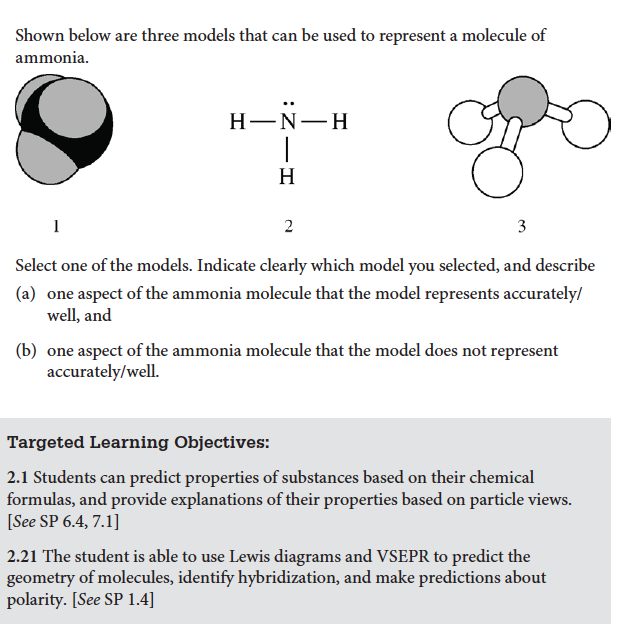 Select one of the models, and describe:
One aspect of the ammonia molecule that the model represents accurately/well and
 One aspect of the ammonia molecule that the model does NOT represent well
15 points
Assuming R = 0.0821 L*atm/mol*K, use the ideal gas law equation to figure out how many helium atoms would be in a balloon with a volume of 1 liter at standard temperature and pressure (1 atm and 298 K)
15 points (Pre-AP only)
The structural formula for sugar is shown below.  Explain (in terms of molecular structure) why sugar is soluble in water.
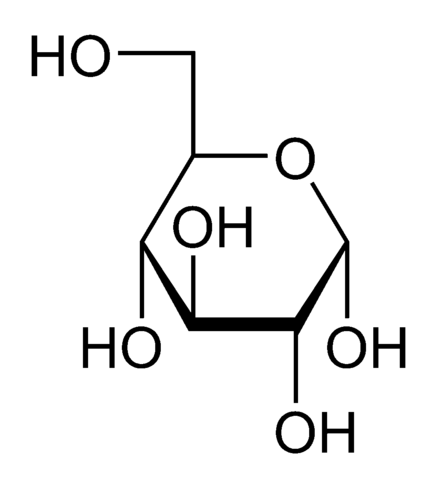